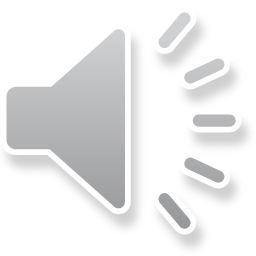 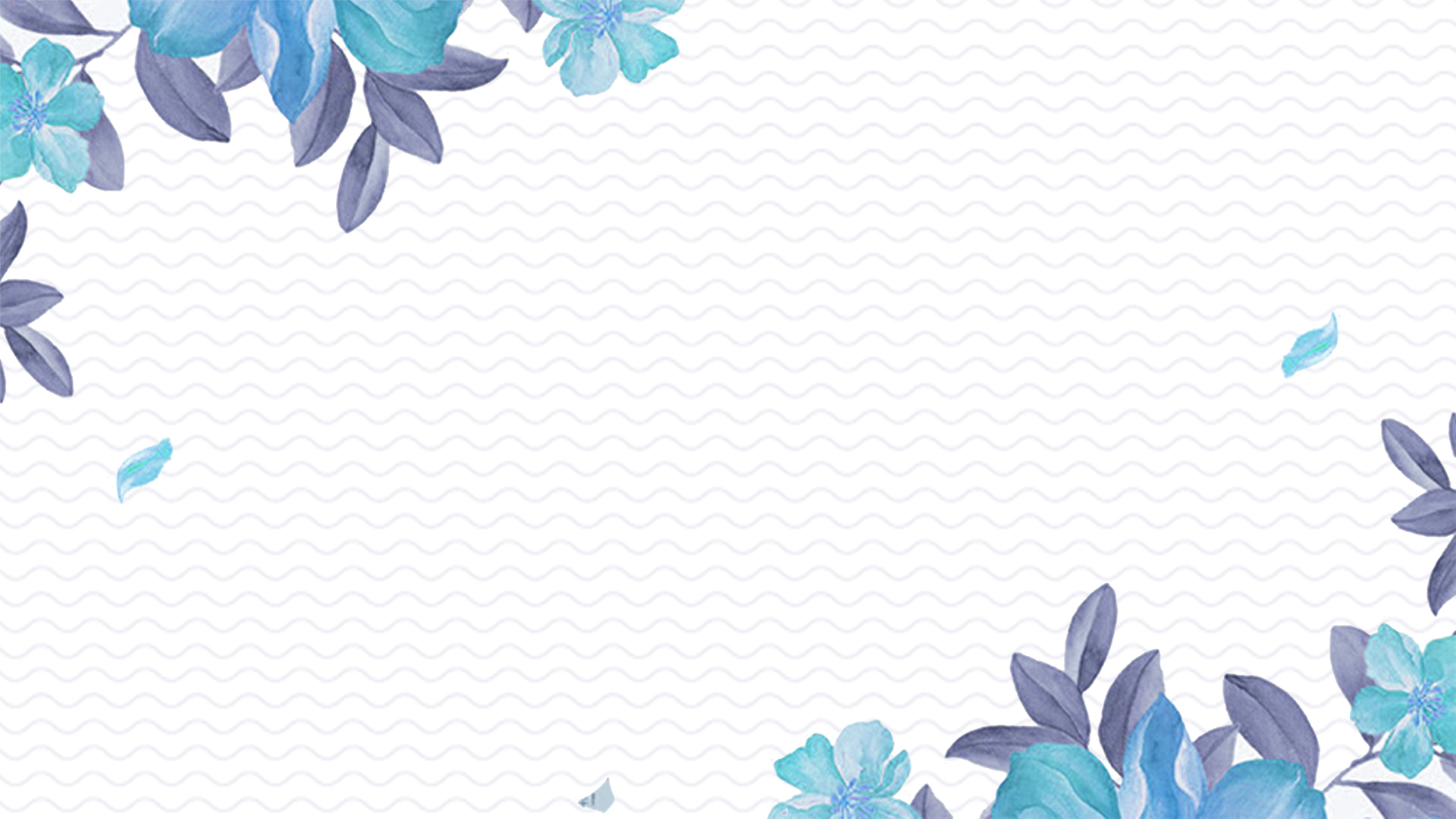 How are you! July
MARKETING & MANAGEMENT for Infographiclid Est Laborum Dolo Rumes Fugats Untras. Etharums Ser Quidem Rerum Facilis Dolores Nemis Omnis Fugats Vitaes Nemo minima Rerums Unsers Sadips Amets.. Sed Ut Perspiciatis Unde Omnis Iste Natus Error sit Voluptatem Accusantiumoloremque Laudantium, Totam Rem Aperiam, Eaque Ipsa Quae AB Illo Inventore Veritatis ET quasi Architecto Beatae Vitae dicta Sunt Explicabo.
Yourename
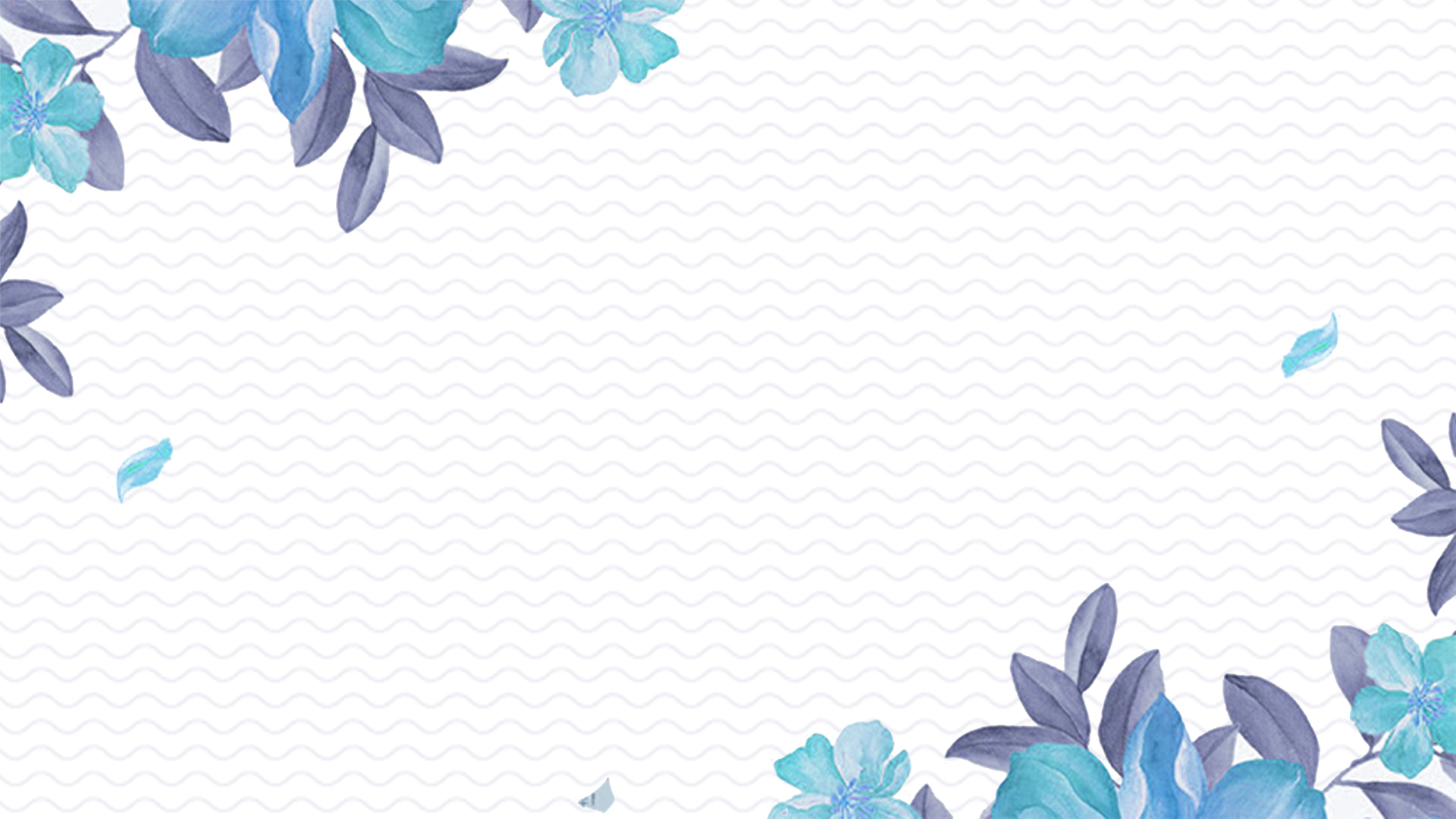 01
02
03
04
Click here to add a text template
Click here to add a text template
Click here to add a text template
Click here to add a text template
Directory/
DIRECTORY
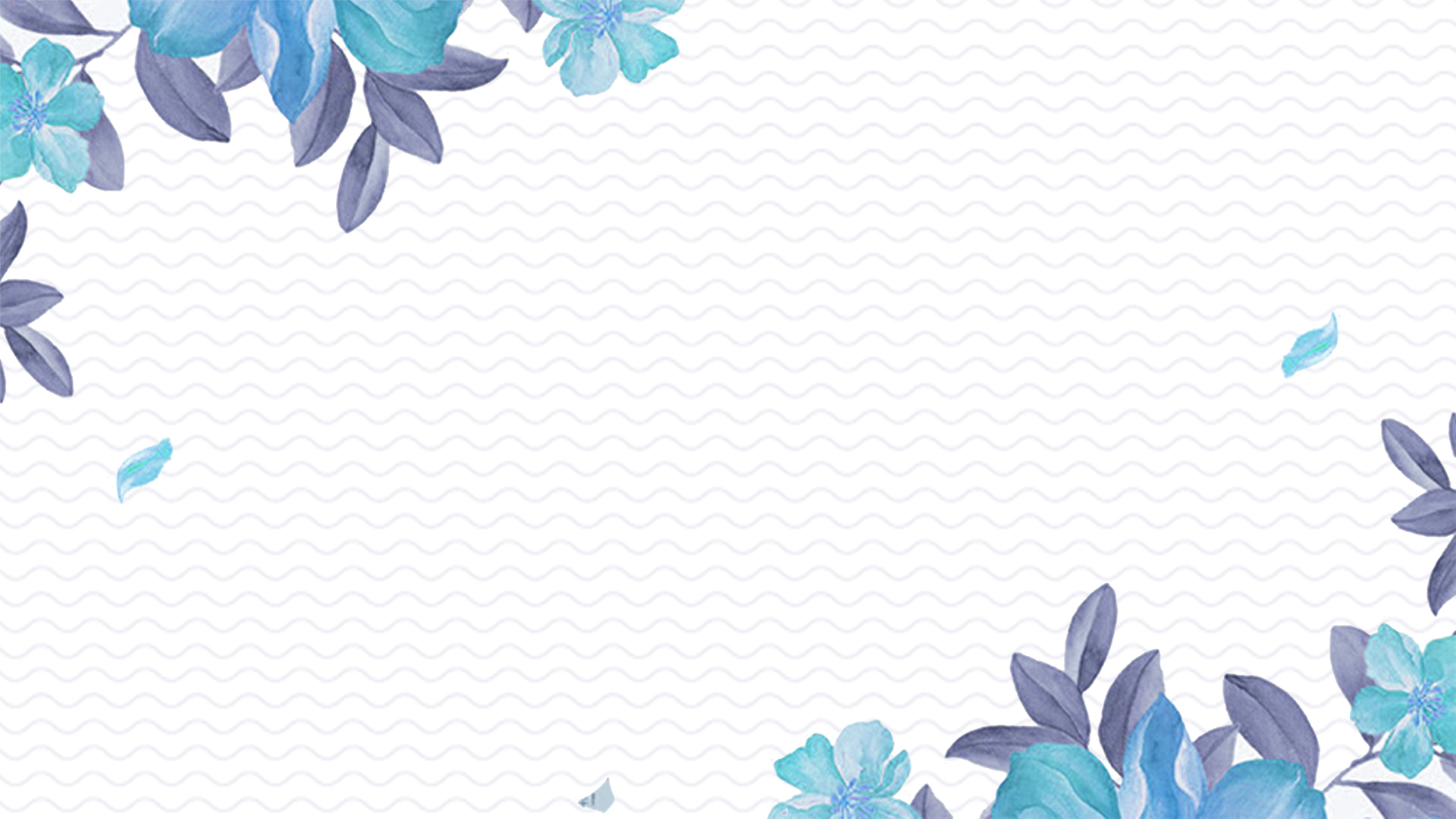 01
Click to add your title
The Scenery DESIGN
Add title Description
TEMPLATE
A detailed text description is suggested here, which is related to the title and conforms to the overall language style, and the language description is as concise and vivid as possible.  Try to control the number of words on each page of the slide200Within the word
Click here to add your to the center of the narrative thought Click here to
Add the center of the narrative thought Click here to add your to
The center of the narrative thought

Click here to add your to the center of the narrative thought Click here to
Add the center of the narrative thought Click here to add your to
The center of the narrative thought
Click here to add your to the center of the narrative thought Click here to
Add the center of the narrative thought Click here to add your to
The center of the narrative thought
Add the center of the narrative thought Click here to add your to
The center of the narrative Thoughtclick Here to add the center of the narrative thought Click here to
Add the center of the narrative thought Click here to add your to
The center of the narrative thought

Click here to add your to the center of the narrative thought Click here to
Add the center of the narrative thought Click here to add your to
The center of the narrative thought
Click here to add your to the center of the narrative thought Click here to
Add the center of the narrative thought Click here to add your to
The center of the narrative thought
Add the center of the narrative thought Click here to add your to
The center of the narrative thought
A detailed text description is suggested here, which is related to the title and conforms to the overall language style, and the language description is as concise and vivid as possible.  Try to control the number of words on each page of the slide200Within the word
Add title Description
ADD YOUR TEXT
Vestibulum ante ipsum primis in Faucibus orci luctus et ultrices posuere cubilia curaevestibulum ante ipsum primis in Fauc IBUs orci luctus et ultrices posuere cubilia Curae
Vestibulum ante ipsum primis in Faucibus orci luctus et ultrices posuere cubilia Curae
79%
39%
90%
67%
54%
ADD YOUR TEXT
Fix Cost
Property
Cost
Interest
Another
Cost
Labor 
Payment
Vestibulum ante ipsum primis in Faucibus orci luctus et ultrices posuere cubilia curaevestibulum ante ipsum primis in Fauc IBUs orci luctus et ultrices posuere cubilia Curae
Vestibulum ante ipsum primis in Faucibus orci luctus et ultrices posuere cubilia Curae
Add title Description
The
assertively Unleash Flexible Technology
PROJECTS
assertively Unleash Flexible Technology
OPTIONS
assertively Unleash Flexible Technology
SHARE
assertively Unleash Flexible Technology
Add title Description
Promotion
Lorem ipsum dolor sit amet, consectetur adipiscing elit. Nulla imperdiet volutpat dui at fermentum.
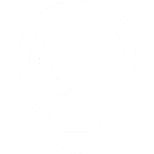 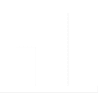 Idea
Lorem ipsum dolor sit amet, consectetur adipiscing elit. Nulla imperdiet volutpat dui at fermentum.
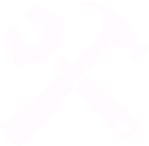 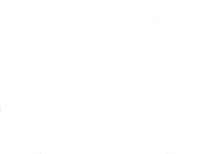 TEXT
Media
Lorem ipsum dolor sit amet, consectetur adipiscing elit. Nulla imperdiet volutpat dui at fermentum.
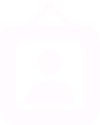 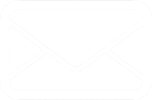 Communication
Lorem ipsum dolor sit amet, consectetur adipiscing elit. Nulla imperdiet volutpat dui at fermentum.
Add title Description
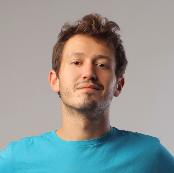 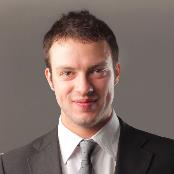 "Frequently, your initial font choice is taken out typeface"
"Frequently, your initial font choice is taken out typeface"
Vero Wellford
Vero Wellford
Twitter
Twitter
"Frequently, your initial font choice is taken"
"Frequently, your initial font choice is taken out typeface"
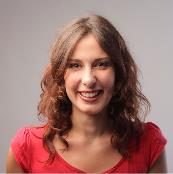 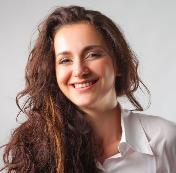 Diego Pina
Diego Pina
Facebook
Facebook
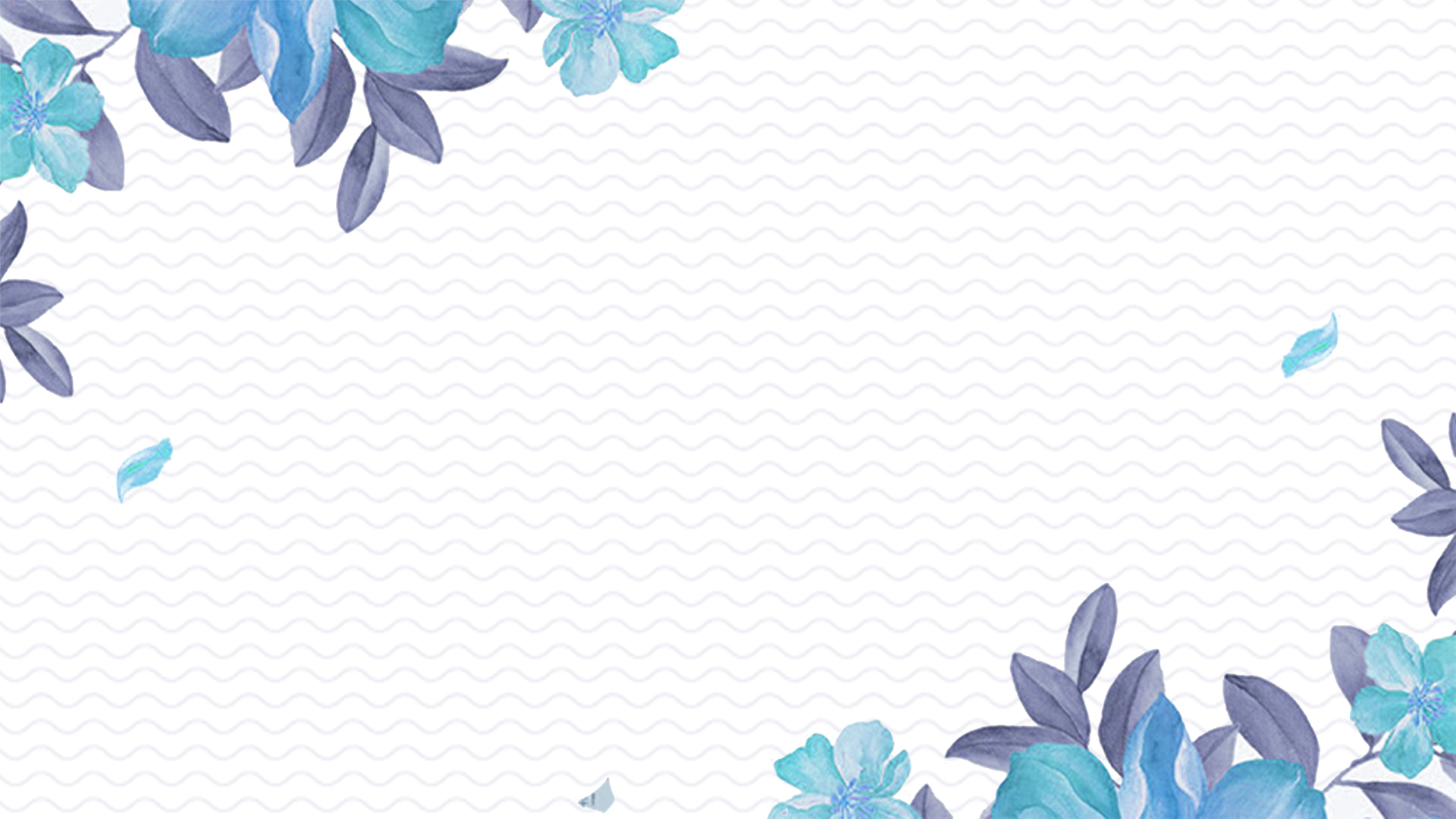 02
Click to add your title
The Scenery DESIGN
Add title Description
Please Enter your title
Please Enter your title
Please Enter your title
Please Enter your title
Enter your title
Enter your title
Enter your title
Enter your title
Lorem ipsum dolor sit Amet, Consectetur Adipisicing Elit, Sed Do Eiusmod Tempor Incididunt Ut Labore Et Dolore Magna Aliqua.
Lorem ipsum dolor sit amet, consectetur adipisicing elit, sed do eiusmod tempor incididunt ut labore et dolore magna aliqu A.
Lorem ipsum dolor sit amet, consectetur adipisicing elit, sed do eiusmod tempor incididunt ut labore et dolore magna aliqu A.
Lorem ipsum dolor sit amet, consectetur adipisicing elit, sed do eiusmod tempor incididunt ut labore et dolore magna aliqu A.
Lorem ipsum dolor sit amet, consectetur adipisicing elit, sed do eiusmod tempor incididunt ut labore et dolore magna aliqu A.
Add title Description
Text content
Text content
Set goals
Lorem Ipsum has both main data statistical this methodologies important Data Analysis which summarizes data. Sed an graecie.
Text content
Text content
Use ATM
Lorem Ipsum has both main data statistical this methodologies important Data Analysis which summarizes data. Sed an graecie.
Plan Withdrawals
Lorem Ipsum has both main data statistical this methodologies important Data Analysis which summarizes data. Sed an Graecie
Be Smart
Lorem Ipsum has both main data statistical this methodologies important Data Analysis which summarizes data. Sed an graecie.
Add title Description
50%
45%
48%
35%
30%
Nullam Eu Tempor Purus. Nunc ALeo Magna, sit Amet Consequat Risus. Etiam Faucibus Tortor A ipsum Vehicula Sed Suscipit. Nunc ALeo Magna, sit Amet Consequat Risus. Nullam Eu Tempor Purus. Nunc ALeo Magna, sit Amet Consequat Risus. Etiam Faucibus Tortor A ipsum Vehicula Sed Suscipit.
Add title Description
YOUR TEXT Here
Supporters say that the ease of use of presentation software can save a lot of time for people who otherwise would has us Ed other types of visual aid-hand-drawn or mechanically typeset slides, blackboards or whiteboards.
TEXT HEHE
YOUR TEXT Here
There are used other types of visual aid-hand-drawn or mechanically typeset slides, blackboards or whiteboards.
TEXT HEHE
Add title Description
Text3
Text1
Text4
Text2
TEXT here
TEXT here
TEXT here
TEXT here
Your text here. 
Your text here.
Your text here. 
Your text here.
Your text here. 
Your text here.
Your text here. 
Your text here.
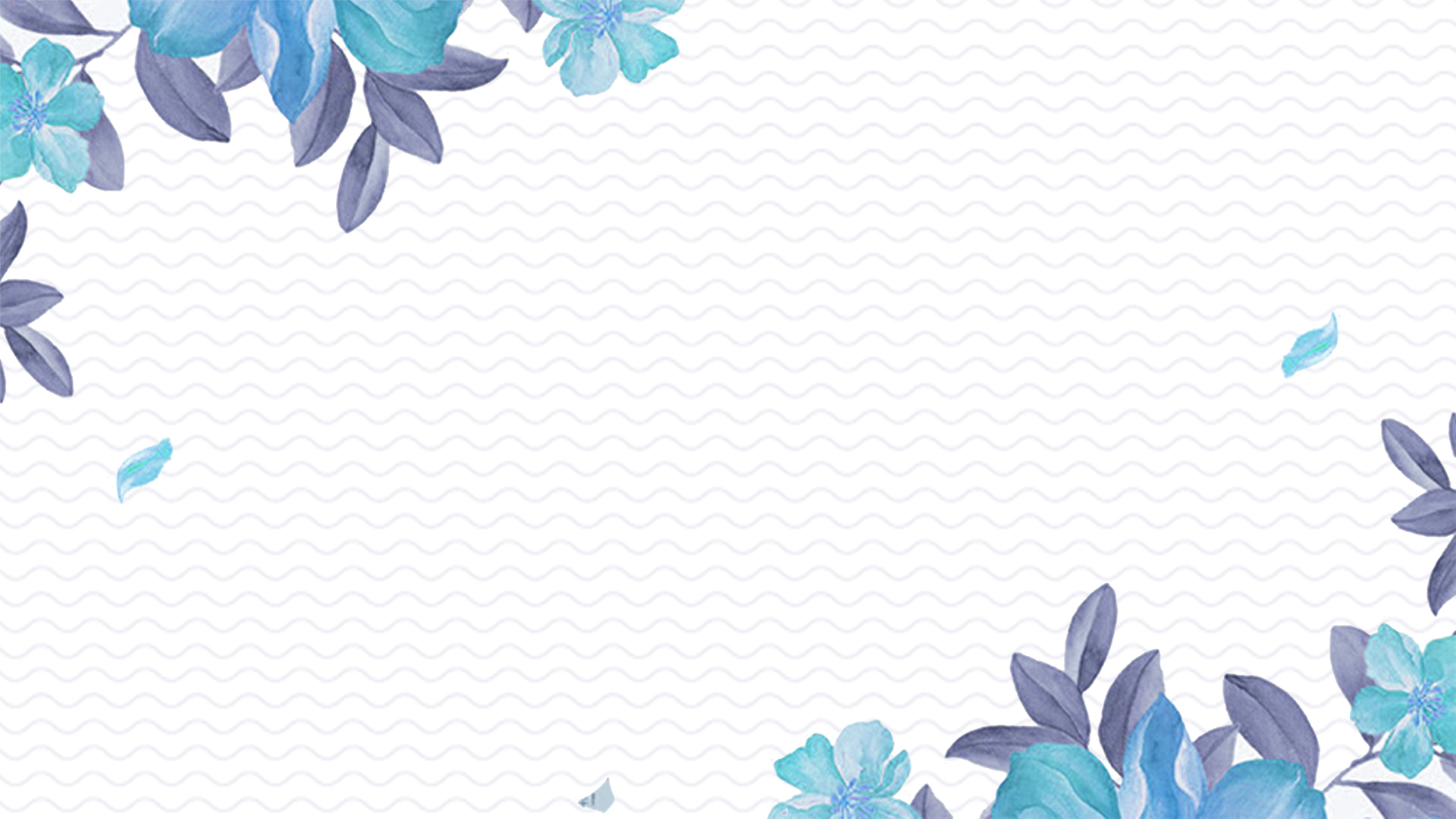 03
Click to add your title
The Scenery DESIGN
Add title Description
For Add title Description

Lid Est Laborum Dolo Rumes Fugats Untras. Etharums Ser Quidem Rerum Facilis Dolores Nemis Omnis Fugats Vitaes Nemo Minima Rerums Unsers Sadips Amets.. Sed Ut Perspiciatis Unde Omnis Iste Natus Error sit Voluptatem Accusantium Doloremque Laudantium, Totam Rem Aperiam,
Add title Description
Lid Est Laborum Dolo Rumes Fugats Untras. Etharums Ser Quidem Rerum Facilis
1
TEXT here
TEXT here
TEXT here
Your text here. 
Your text here.
Your text here. 
Your text here.
Your text here. 
Your text here.
Add title Description
Lid Est Laborum Dolo Rumes Fugats Untras. Etharums Ser Quidem Rerum Facilis
2
Add title Description
Lid Est Laborum Dolo Rumes Fugats Untras. Etharums Ser Quidem Rerum Facilis
3
This is a sample text. Insert your desired text here. Again, this is a dummy text, enter your own text here. This is a sample text. Insert your desired text here.
More THAN TEMPLATE
More THAN TEMPLATE
More THAN TEMPLATE
More THAN TEMPLATE
Lorem ipsum dolor sit amet, consectetur adipisicing elit, sed do eiusmod tempor
Lorem ipsum dolor sit amet, consectetur adipisicing elit, sed do eiusmod tempor
Lorem ipsum dolor sit amet, consectetur adipisicing elit, sed do eiusmod tempor
Lorem ipsum dolor sit amet, consectetur adipisicing elit, sed do eiusmod tempor
2
3
4
1
Add title Description
Add title Description
Title
Performance NAME
Lid est laborum dolo rumes fugats Untras. Etharums ser quidem rerum facilis
Performance NAME
Lid est laborum dolo rumes fugats Untras. Etharums ser quidem rerum facilis
1
2
EXCLUSIVE 

Sed ut perspiciatis unde omnis iste natus error sit voluptatem accusantium doloremque laudantium, Totam rem Aperiam,.
Title
Title
Performance NAME
Lid est laborum dolo rumes fugats Untras. Etharums ser quidem rerum facilis
Performance NAME
Lid est laborum dolo rumes fugats Untras. Etharums ser quidem rerum facilis
3
4
Title
Add title Description
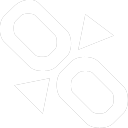 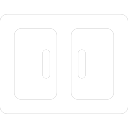 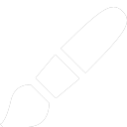 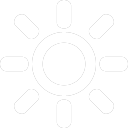 Add your title
Add your title
Add your title
Add your title
Know a lot of sense, but still had bad in this life
Know a lot of sense, but still had bad in this life
Know a lot of sense, but still had bad in this life
Know a lot of sense, but still had bad in this life
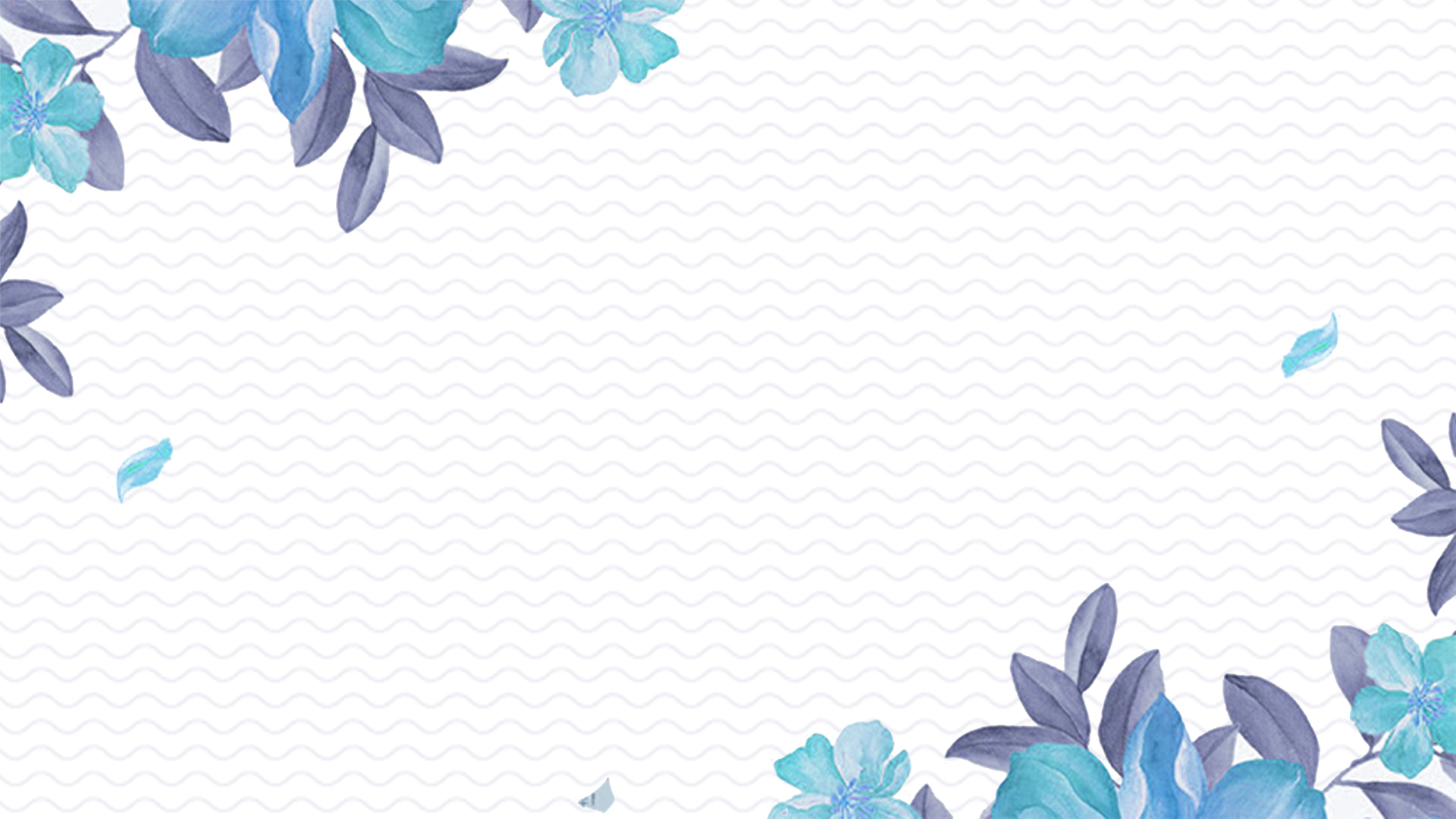 04
Click to add your title
The Scenery DESIGN
Add title Description
About US
We are the best team Nothing Can change
We are the best team Nothing Can change
We are the best team Nothing Can change
Add title Description


Business PLAN


CORPORATE DESIGN
Lid est laborum dolo rumes fugats Untras. Etharums ser quidem rerum facilis
Lid est laborum dolo rumes fugats Untras. Etharums ser quidem rerum facilis
1
2
Business PLAN Sections
CORPORATE IDENTITY
HSBC

MARKETING


Business PLAN
Lid est laborum dolo rumes fugats Untras. Etharums ser quidem rerum facilis
Lid est laborum dolo rumes fugats Untras. Etharums ser quidem rerum facilis
3
4
Business PLAN Sections
Business PLAN Sections
Add title Description
The introductory text is entered here according to your needs,
The introductory text is entered here according to your needs,
The introductory text is entered here according to your needs.
The introductory text is entered here according to your needs,
The introductory text is entered here according to your needs,
The introductory text is entered here according to your needs.
2
3
1
4
The introductory text is entered here according to your needs,
The introductory text is entered here according to your needs,
The introductory text is entered here according to your needs.
5
6
The introductory text is entered here according to your needs,
The introductory text is entered here according to your needs,
The introductory text is entered here according to your needs.
The introductory text is entered here according to your needs,
The introductory text is entered here according to your needs,
The introductory text is entered here according to your needs.
The introductory text is entered here according to your needs,
The introductory text is entered here according to your needs,
The introductory text is entered here according to your needs.
Add title Description
More then TEMPLATE


Click here to add your to the center
Of the narrative thought
More then TEMPLATE


Click here to add your to the center
Of the narrative thought
More then TEMPLATE


Click here to add your to the center
Of the narrative thought
More then TEMPLATE


Click here to add your to the center
Of the narrative thought
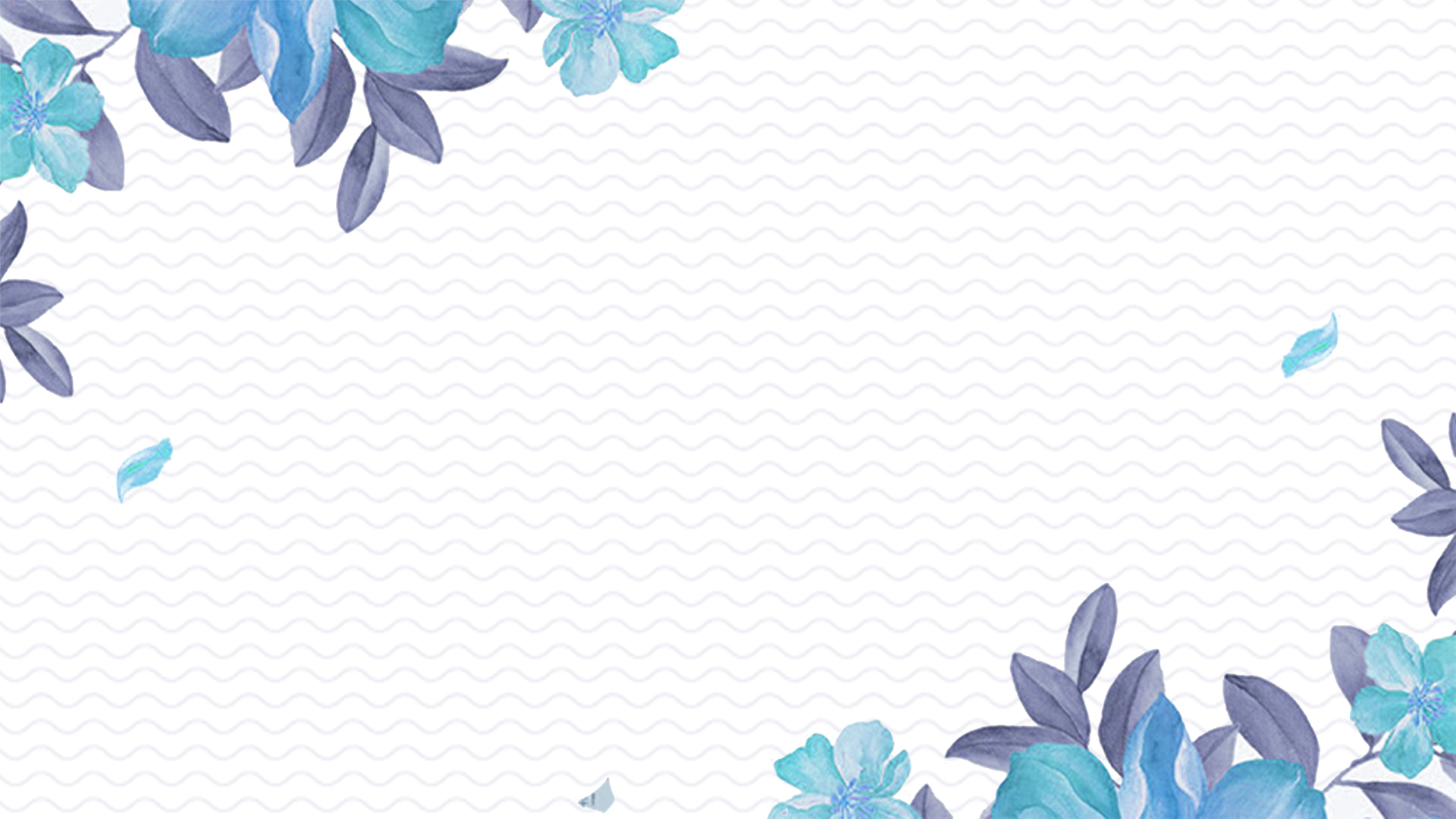 Thank youWatch!
MARKETING & MANAGEMENT for Infographiclid Est Laborum Dolo Rumes Fugats Untras. Etharums Ser Quidem Rerum Facilis Dolores Nemis Omnis Fugats Vitaes Nemo minima Rerums Unsers Sadips Amets.. Sed Ut Perspiciatis Unde Omnis Iste Natus Error sit Voluptatem Accusantiumoloremque Laudantium, Totam Rem Aperiam, Eaque Ipsa Quae AB Illo Inventore Veritatis ET quasi Architecto Beatae Vitae dicta Sunt Explicabo.
Youre NAME
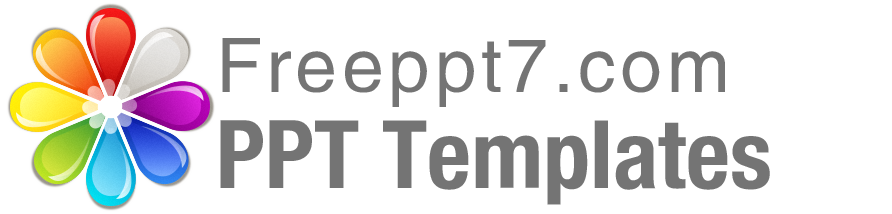 Best PPT templates for free download
https://www.freeppt7.com